The Ectothermic Vertebrates
Introduction to Phylum Chordata
Characteristics
dorsal notochord
most is replaced by vertebrae
dorsal tubular nerve cord
“spinal cord”
pharyngeal pouches
aquatic chordates – gill slits
terrestrial chordates – structures of the lower face, neck, and upper chest
Kingdom Animalia
Phylum Chordata
Subphylum
Urochordata
Subphylum
Vertebrata (95%)
Subphylum
Cephalochordata
Kingdom Animalia
Phylum Chordata
Subphylum Vertebrata
Subphylum Vertebrata
cold-blooded
warm-blooded
ectothermic
endothermic
“outside”
“within”
Subphylum Vertebrata
ectothermic
endothermic
Agnatha
Chondrichthyes
Osteichthyes
Amphibia
Reptilia
Aves
Mammalia
The Vertebrates
Support & Movement
Endoskeleton
axial skeleton
vertebral column
skull
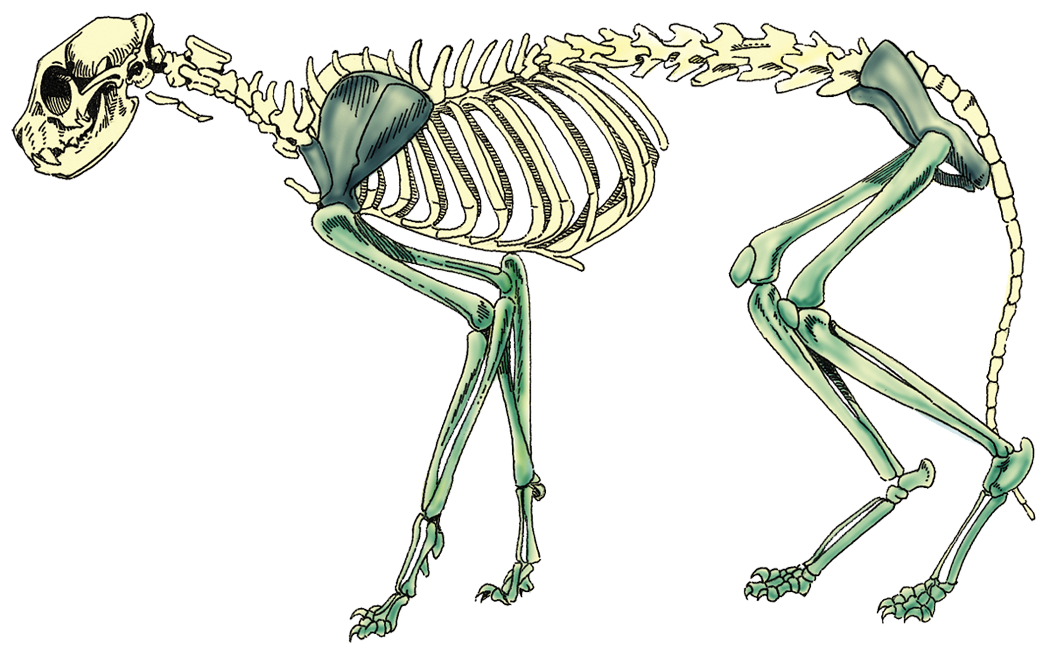 ribs
Endoskeleton
appendicular skeleton
pelvic girdle
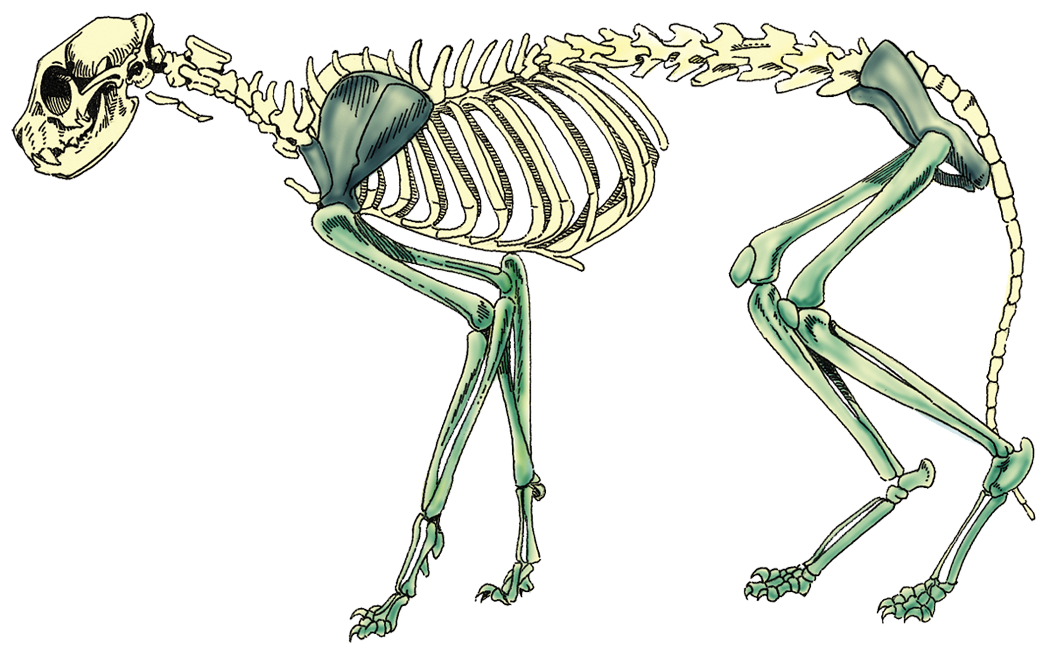 pectoral girdle
The Vertebrates
Circulation & Excretion
Closed System
ventral heart
blood vessels
arteries
veins
capillaries
Hemoglobin
a red, oxygen-carrying pigment
Excretion
Most vertebrates have kidneys, which filter wastes from the blood.
The Vertebrates
Nutrition
Feeding Strategies
herbivorous
carnivorous
omnivorous
AlimentaryCanal
food tube that extends from mouth to anus
The Vertebrates
Reproduction
Fertilization
external
internal
Development
oviparous
“ovi” = egg
“parous” = to give birth to
viviparous
“vive” = alive
nurtured within the mother
Development
oviparous
viviparous
ovoviviparous
live young
not nurtured directly by mother
The Vertebrates
Response
Parts of the Brain
olfactory lobes
receive impulses from the smell receptors of the nostrils
cerebrum
controls voluntary muscle activity
optic lobes
receive impulses fro the eyes
cerebellum
coordinates muscle activity and some involuntary activities
medulla oblongata
transports impulses to and from the spinal cord, including some reflexes
The Vertebrates
Behavior
Inborn Behavior
innate
reflex
automatic, involuntary response to a stimulus
instinct
more elaborate response to a stimulus
Conditioned Behavior
learned behavior
may or may not be induced by man
Intelligent Behavior
use of tools
problem solving
communication

Humans alone are made in God’s image!